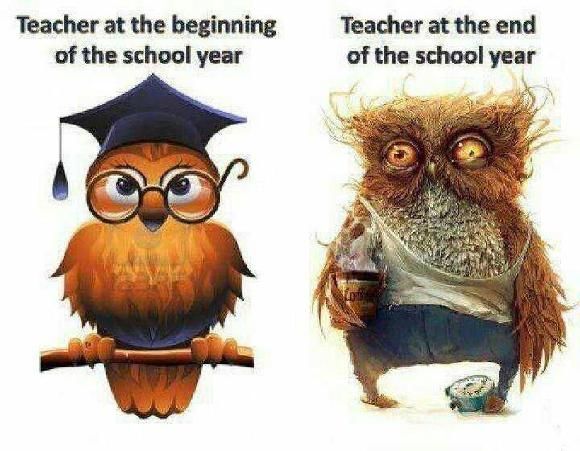 Třídní učitel
na střední škole
1
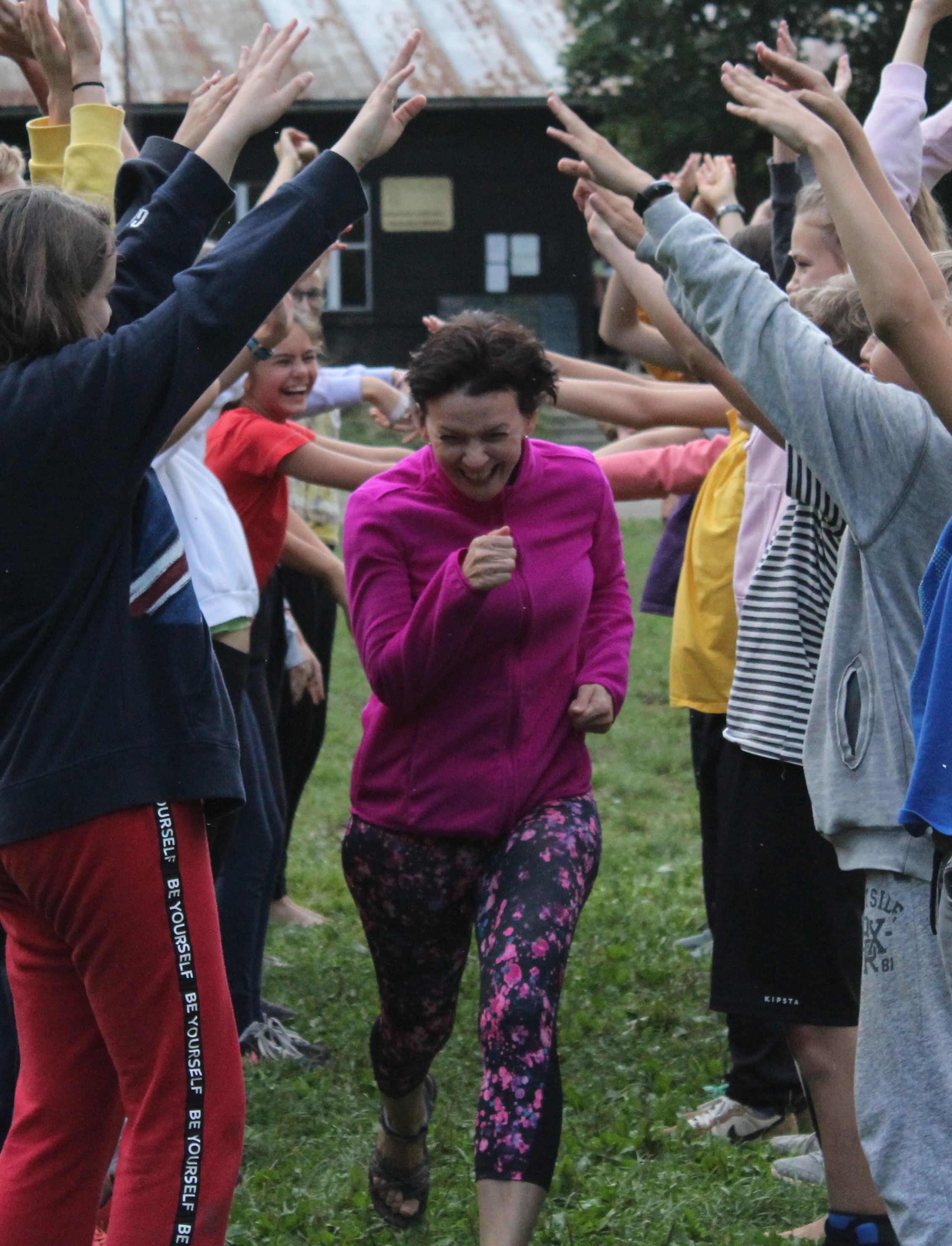 Dana Karpíšková
Český jazyk, tělesná výchova
Třídní učitelka v letech:
1996 – 2001
2001 - 2005 
2005 – 2006
2012 – 2013
2019 – 2025
2
NÁPLŇ PRÁCE TŘÍDNÍHO UČITELE
materiální odpovědnost
výchova
vzdělávání
bezpečnost
organizace
dokumentace
3
TŘÍDNÍ UČITEL ŘÍDÍ VÝCHOVU I VZDĚLÁVÁNÍ VE TŘÍDĚ:
sleduje vztahy ve třídě, navrhuje řešení či změny 
sleduje, hodnotí vývoj žáků (nadaní žáci, neprospívající - PPP)
pedagogické radě podává zprávu o třídě, uděluje či navrhuje výchovná opatření (po konzultaci s učiteli třídy)
informuje včas (a prokazatelně) rodiče o problémech žáka s kázní, prospěchem, absencí 
spolupracuje s výchovným poradcem, metodikem prevence sociálně patologických jevů, ev. se školním psychologem
informuje o zásadních problémech vedení školy
4
1.
VÝCHOVA A VZDĚLÁVÁNÍ
Rodiče i žáci shodně preferují výchovnou roli třídního učitele, vedení školy směřuje požadavky i jinam.
TŘÍDNÍ UČITEL ORGANIZUJE CHOD TŘÍDY:
sleduje pokyny vedení školy 
připravuje a vede třídní schůzky 
organizuje individuální konzultace s rodiči v případě problémů žáka 
organizuje třídnické hodiny 
zajišťuje volbu třídní samosprávy 
zajišťuje, popř. organizuje mimoškolní aktivity
6
2.
ORGANIZAČNÍ ČINNOSTI
Třídnické hodiny nejsou běžnou součástí školního roku. Žáci stojí zejména o společný čas strávený mimo školu 
v době vyučování.
TŘÍDNÍ UČITEL VEDE ZÁZNAMY O TŘÍDĚ:
zodpovídá za vedení třídní knihy, za kompletní zápisy všech vyučujících, evidenci žáků, zápisy absencí a jejich omlouvání 
zodpovídá za vedení třídního výkazu,  záznam informací o jednotlivých žácích vyžadovaných školou, záznam klasifikace jednotlivých vyučujících pro potřeby vydání výpisu z vysvědčení a vysvědčení na konci školního roku 
vede vlastní evidenci o jednotlivých žácích
8
3.
VEDENÍ DOKUMENTACE
Administrativní práce třídního učitele závisí na elektronickém systému školy. Mladí učitelé techniku v administrativě vítají, zkušení dávají přednost papíru a propisce.
TŘÍDNÍ UČITEL ZODPOVÍDÁ ZA ŠKOLNÍ MAJETEK VE TŘÍDĚ:
odpovídá za majetek a pořádek ve třídě, popř. za třídění odpadu podle pokynů vedení školy 
odpovídá za estetický vzhled učebny (nástěnka, výzdoba třídy)
na nižším stupni gymnázia kontroluje vybavení žáků učebnicemi (rozdání učebnic, kontrola stavu učebnic, výměna učebnic pro vyšší ročník, úhrady za ztracené či zničené učebnice) 
odpovídá za didaktickou techniku a učební pomůcky trvale umístěné v jeho učebně
10
4.
MATERIÁLNÍ ODPOVĚDNOST
Třídní učitel je správce učebny, která je přidělena jeho třídě.
Učí v ní maximálně hodinu denně.
TŘÍDNÍ UČITEL DOHLÍŽÍ NA BEZPEČNOST A CHOVÁNÍ ŽÁKŮ:
provádí poučení žáků o BOZP a PO 
seznamuje žáky se školním řádem 
seznamuje žáky s pravidly chování o přestávkách, během školních akcí, o prázdninách apod. 
provádí poučení o pravidlech bezpečného chování 
spolupracuje se školním metodikem prevence na zachycování varovných signálů týkajících se projevů rizikového chování
12
5.
PÉČE O BEZPEČNOST A ZDRAVÍ
Největší problémy mají dnes žáci s duševním zdravím, závislostmi a vzájemným ubližováním prostřednictvím médií.
TŘÍDNÍ UČITEL VYKONÁVÁ ČINNOSTI SOUČASNĚ
materiální odpovědnost
výchova
vzdělávání
výchova
dokumentace
vzdělávání
bezpečnost
materiální odpovědnost
organizace
bezpečnost
organizace
dokumentace
14
„Že dítky nejdražší boží dar a klenot 
nejpilnějšího opatrování hodny jsou.“
Jan Amos Komenský
15
PRVNÍ  MĚSÍC
Srpen:
Seznam studentů (poměr dívek a chlapců)
Třídní kmenová učebna

Září:
První školní den
První školní týden v rámci třídnických hodin – praktické záležitosti: rozvrh, plán školy, školní řád, poučení o bezpečnosti a požárních směrnicích, focení, čipy, skříňky, peníze, informace do systému, GDPR, knihovna…
Adaptační kurz (zástupce třídního)
16
PRVNÍ  ROČNÍK
Říjen:
První společná školní akce 
(např. kino)

Listopad:
První třídní schůzka

Prosinec:
První vánoční besídka
Leden:
První vysvědčení

Únor - květen:
Lyžařský výcvikový kurz
Třídní akce – školní, speciální

Červen:
První školní výlet
17
DRUHÝ  A  TŘETÍ  ROČNÍK
Druhý:
Taneční kurz
Školní výlet

Třetí:
Příprava maturitního ročníku (volba seminářů)
Sportovně-turistický kurz
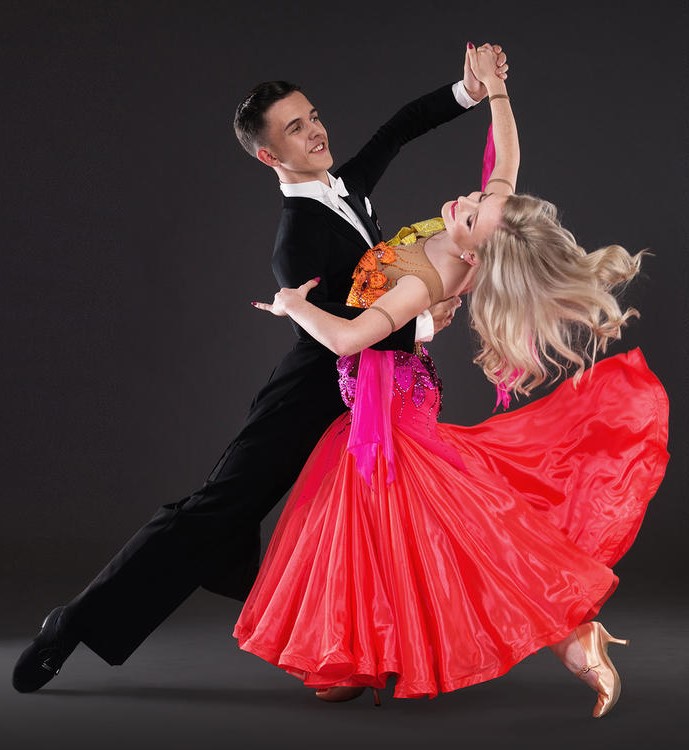 18
ČTVRTÝ  ROČNÍK
Maturita:
Administrativa v průběhu celého školního roku
Literárně-dějepisná exkurze do Prahy
Stužkovací večírek
Poslední zvonění
Maturitní týden
Maturitní večírek
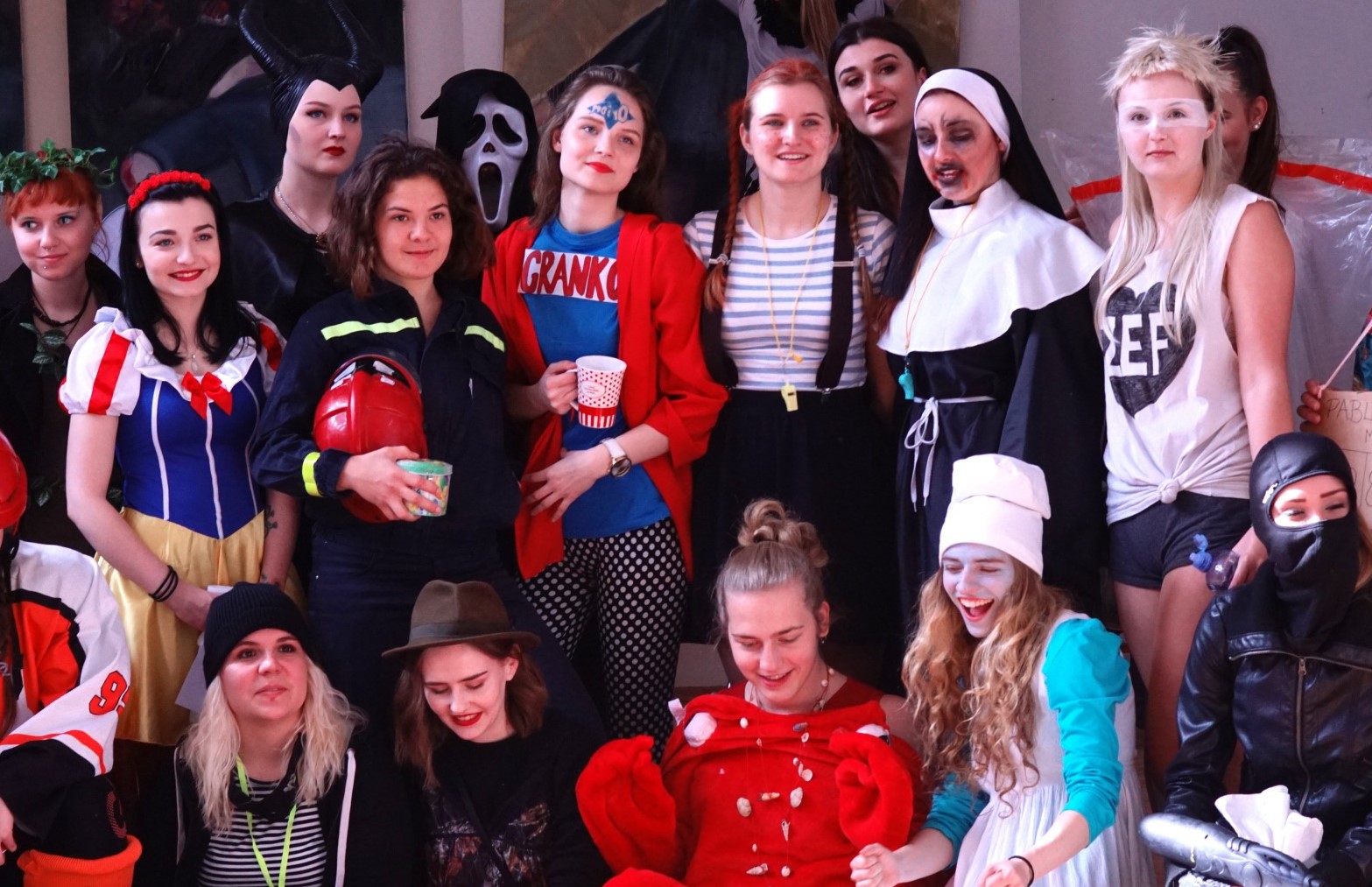 19
TIPY  TRIKY  RADY
ABY SE TŘÍDA
NESESYPALA
JAKO DOMEČEK
Z KARET
20
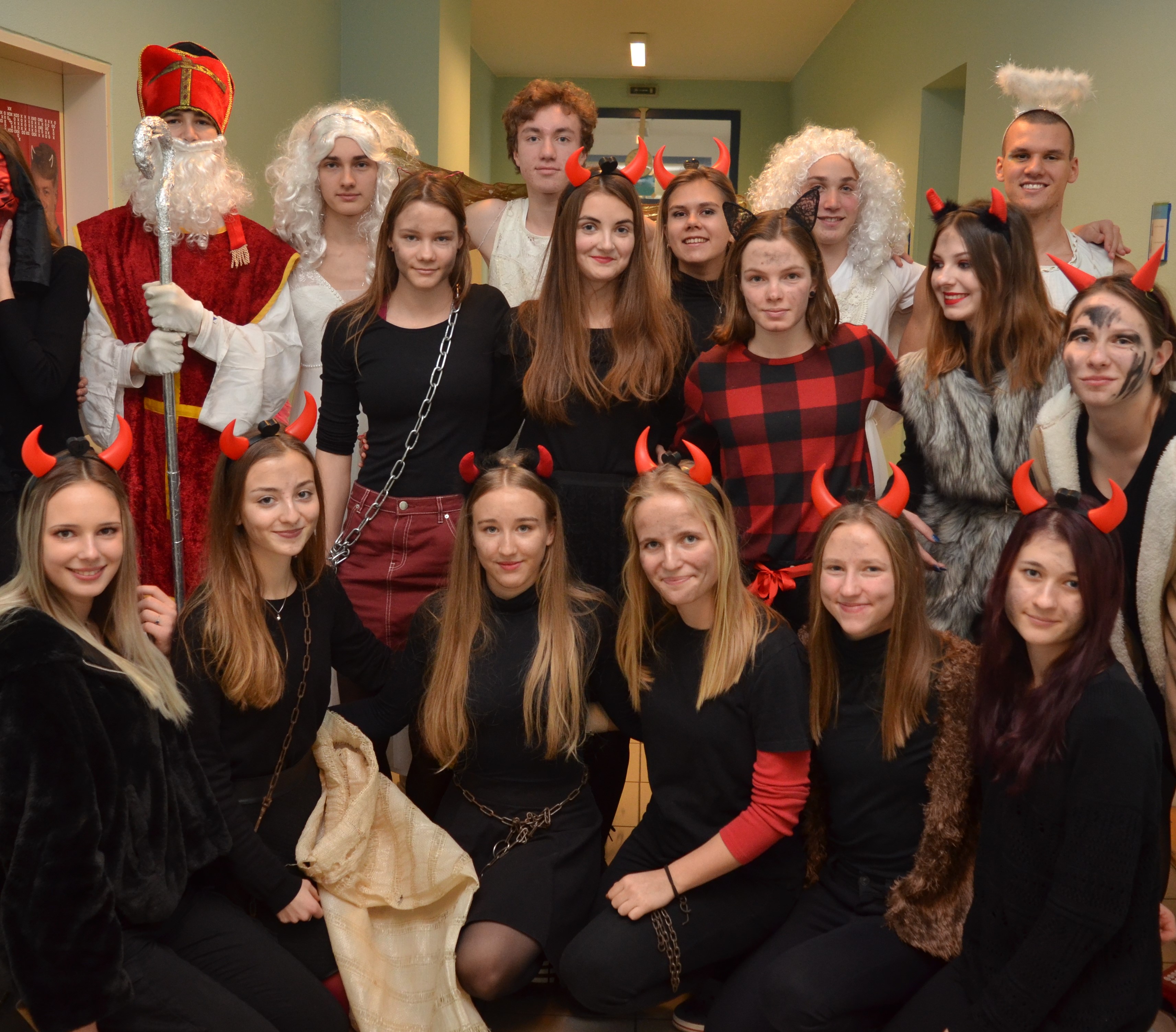 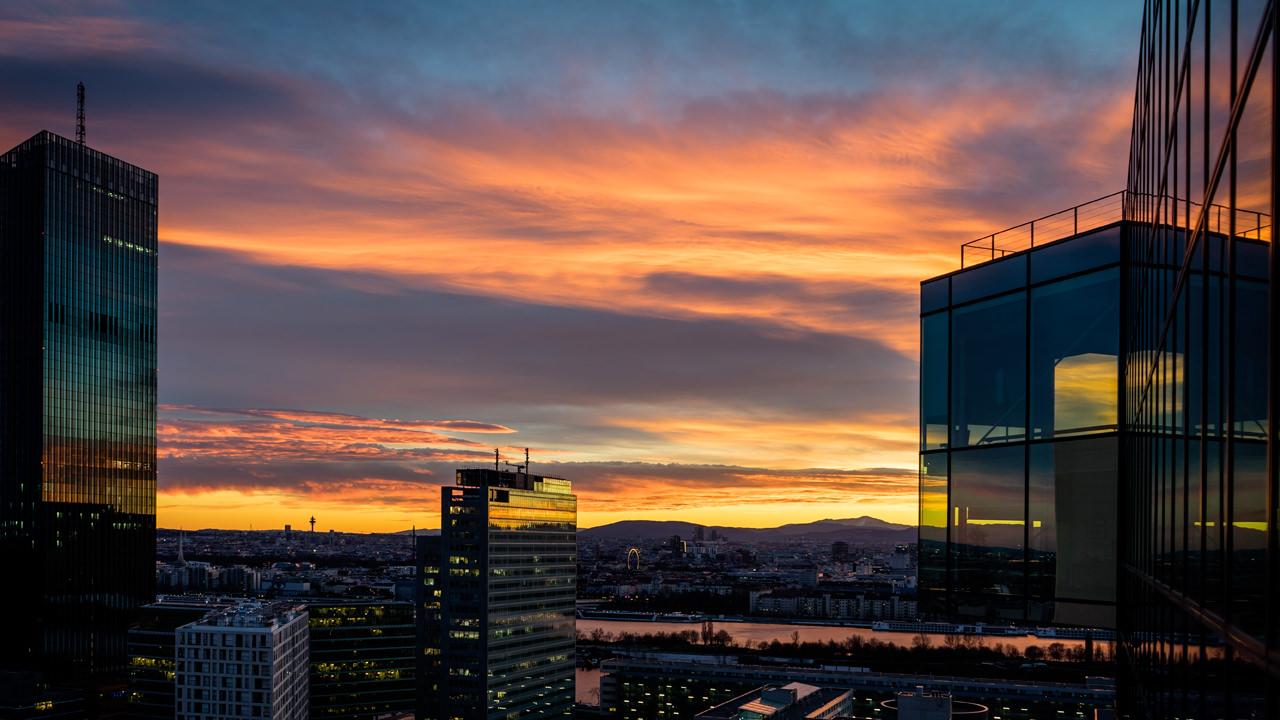 ZALOŽTE TŘÍDNÍ TRADICE
haloweenská soutěž
 mikulášská nadílka
 sportovní tým, fanynky
 narozeninové oslavy
 vánoční besídka
 program při vysvědčení
21
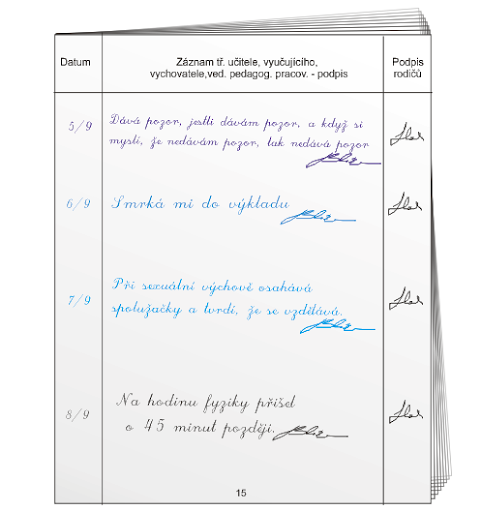 INFORMUJTE  RODIČE
opakovaně stejný problém
 různé problémové situace
 více vyučujících o žákovi    
  mluví
 o žákovi ví ředitelství školy
 rodiče vás o to žádají
22
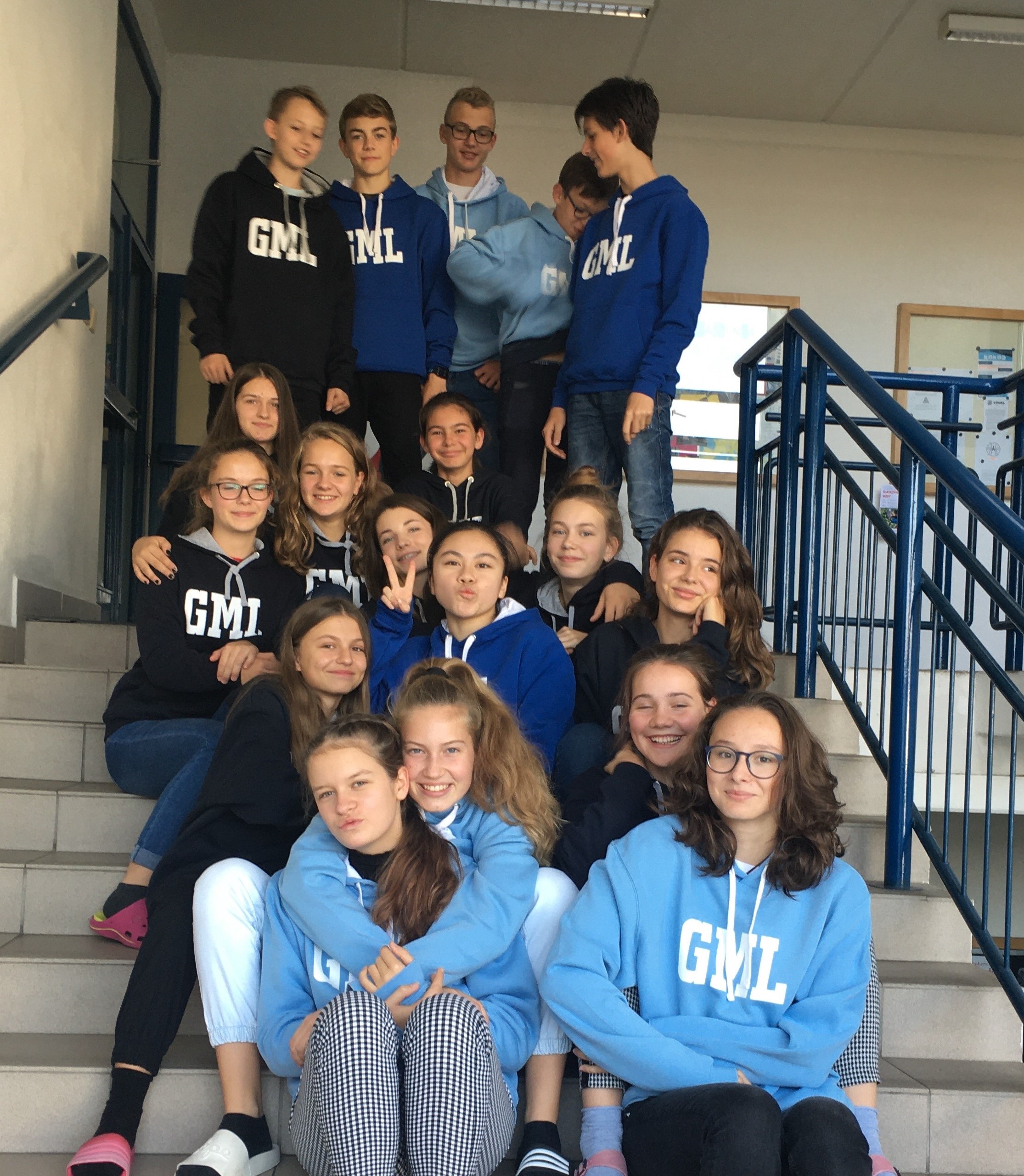 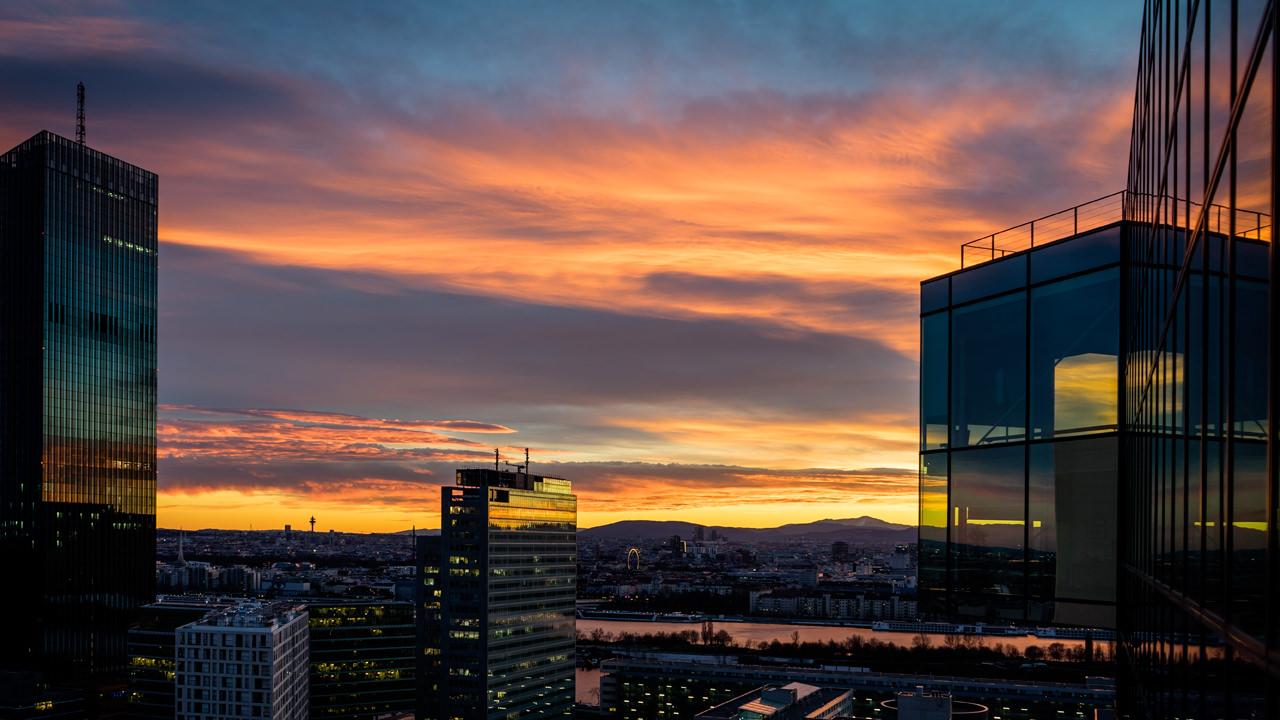 BUĎTE NA JEDNÉ LODI
usmívejte se na sebe, když  se potkáte, patříte k sobě
 podělte se o práci – když vy něco, žáci také (a naopak)
 kormidlo držíte vy, ale někdy je dobré nabrat směr, který určí žáci
23
První třídu veďte s nadšením, realizujte všechny nápady, nikdy jich nebudete mít víc.Postupně získejte nadhled a odstup, jsou to nejdůležitější dovednosti třídního učitele, čas je přinese.
24
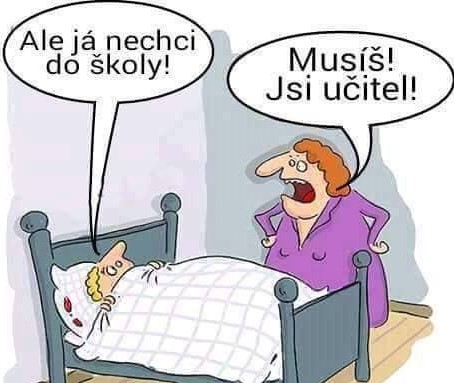 Děkuji za pozornost.
25